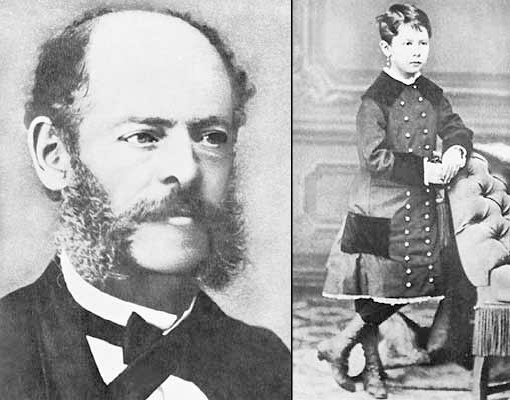 Мария де Саутуола
Марселино Санс 
де Саутуола
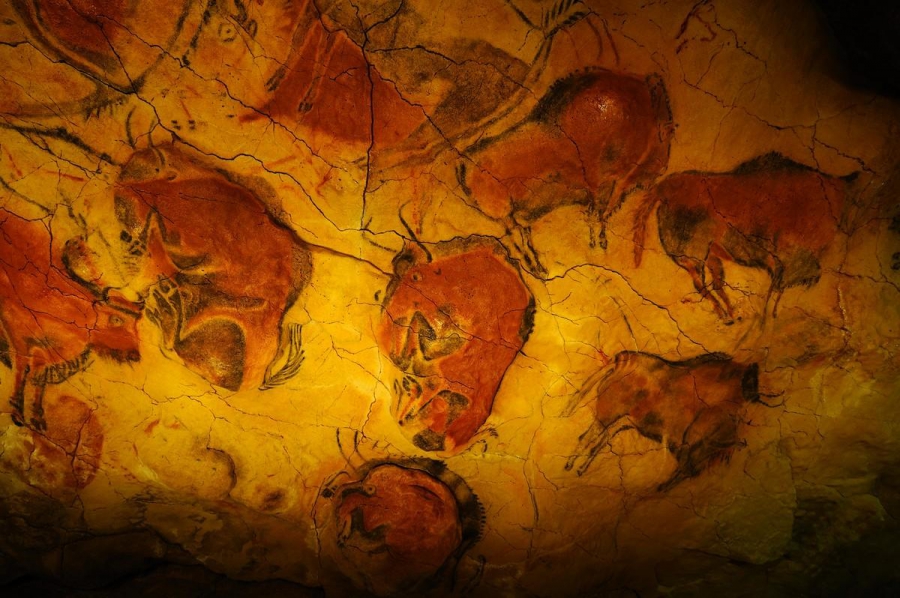 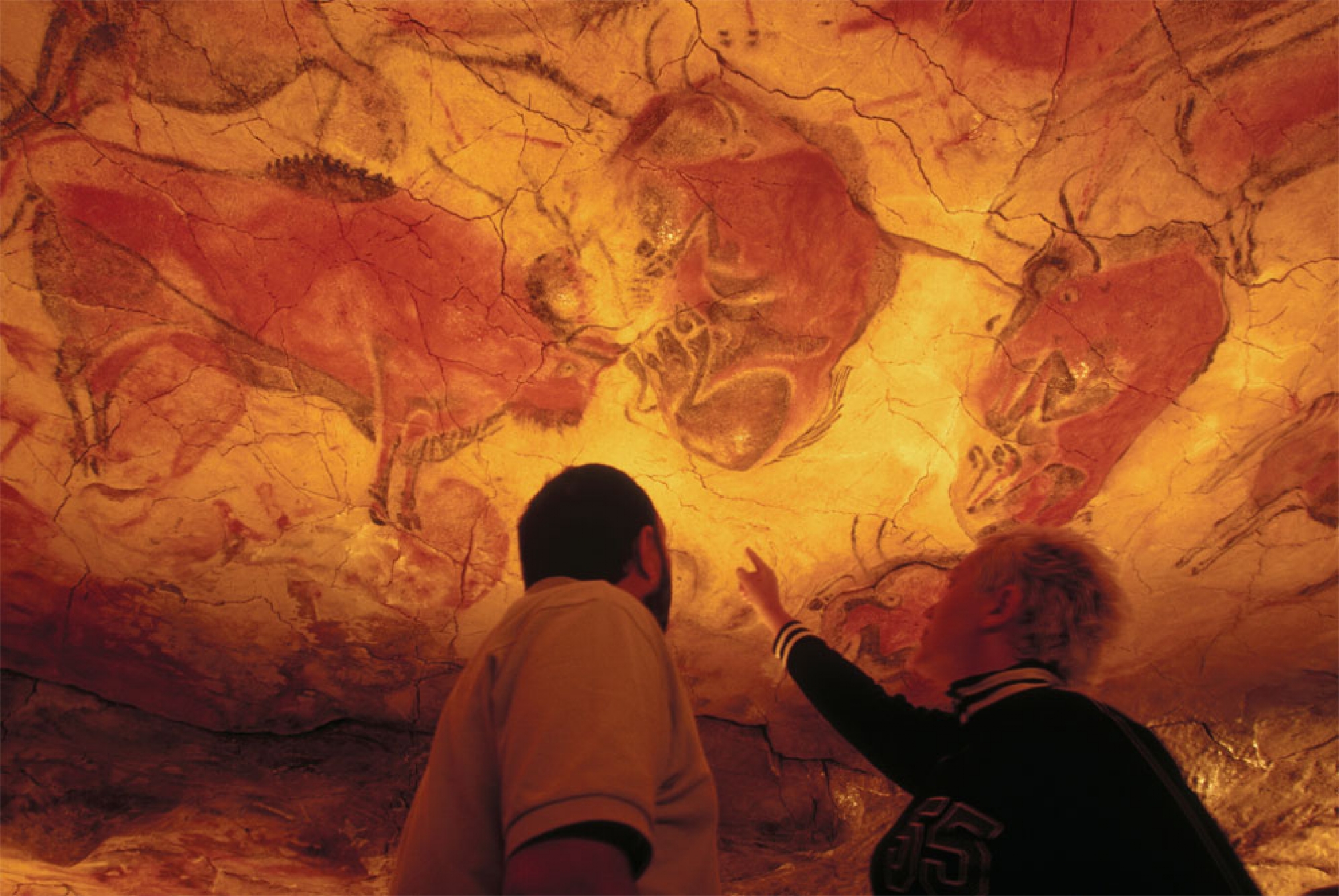 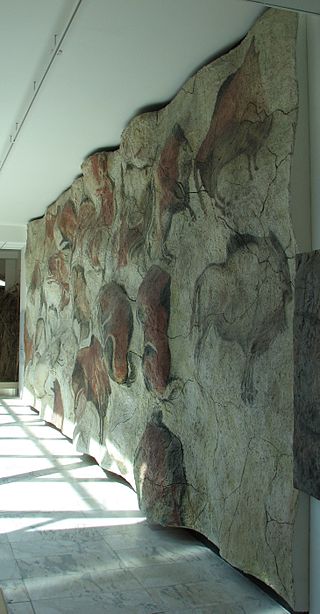 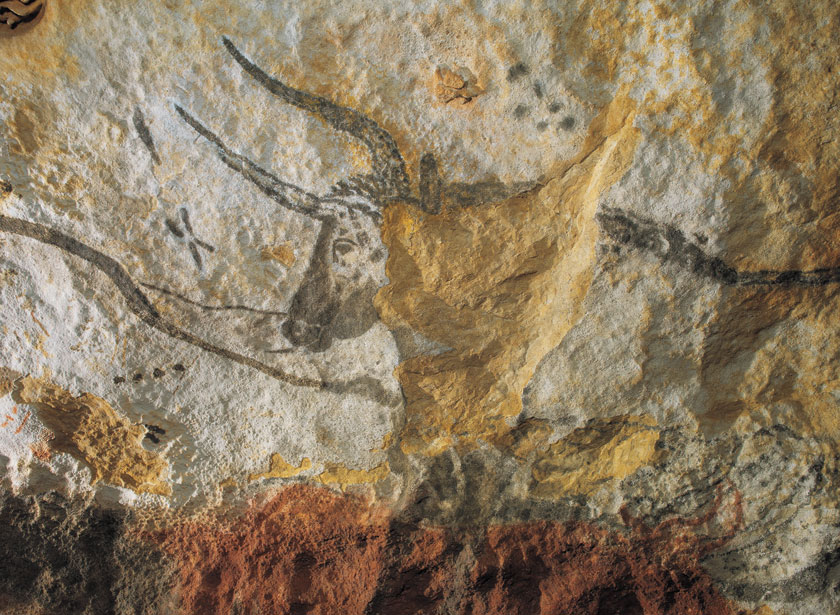 Рисунки в пещере Альтаира
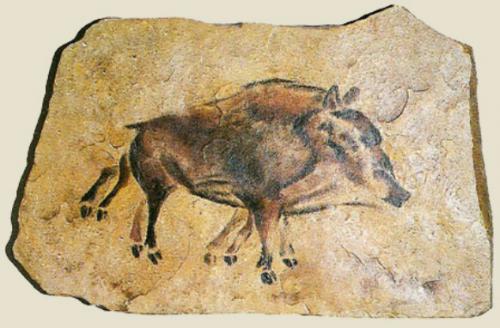 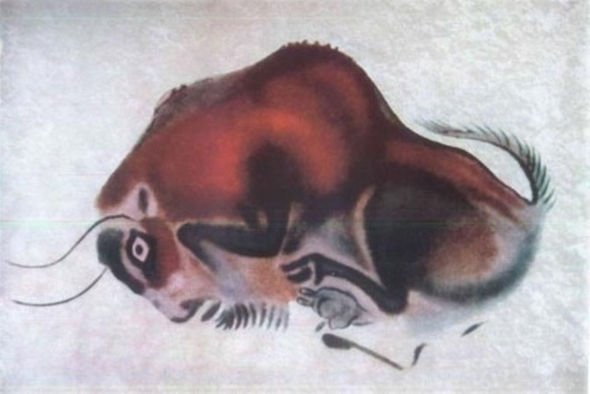 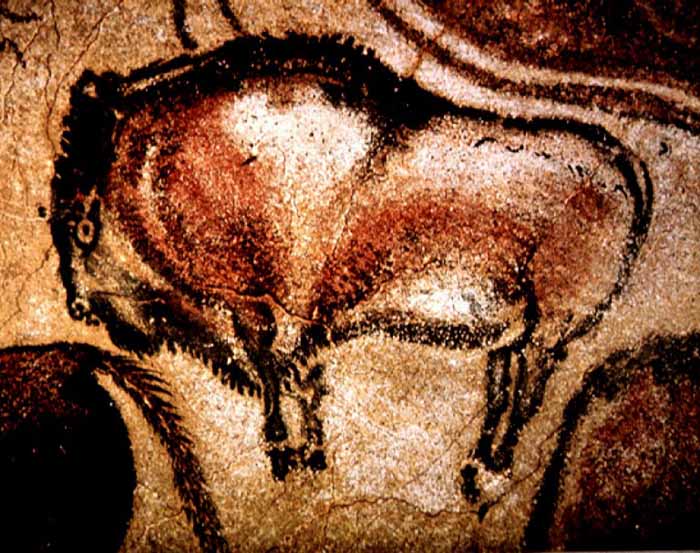 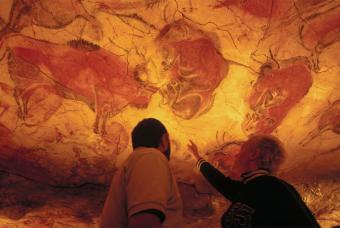 Открытие пещеры Альтамира, XIX в
Вопросы:
В какой стране была открыта пещера?
Для чего молодой археолог  Марселино  де Саутуола хотел исследовать эту пещеру?
Кто обнаружил изображения и где?
Как отреагировали на это открытие ученые мира?
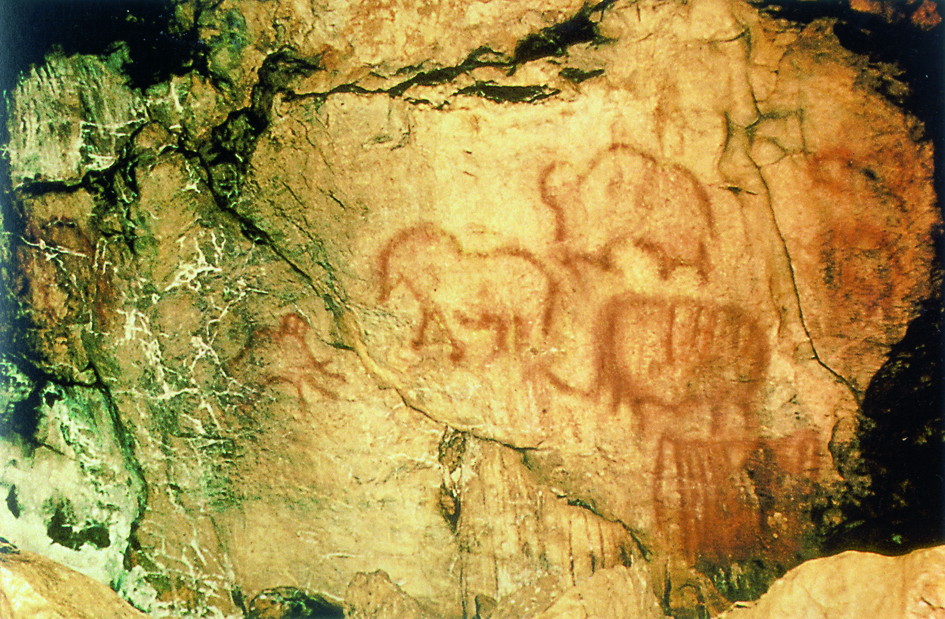 КАПОВА ПЕЩЕРА (Шульган-Таш), РОССИЯ, ЮЖНЫЙ УРАЛ
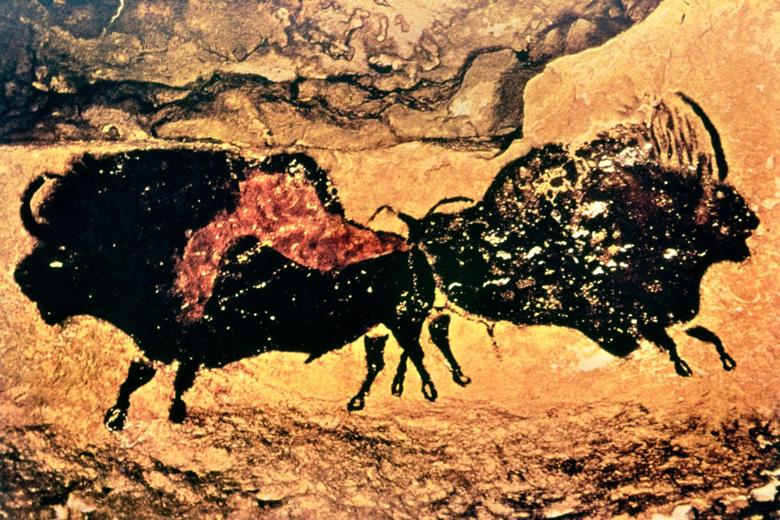 Пещера Ласко, Франция
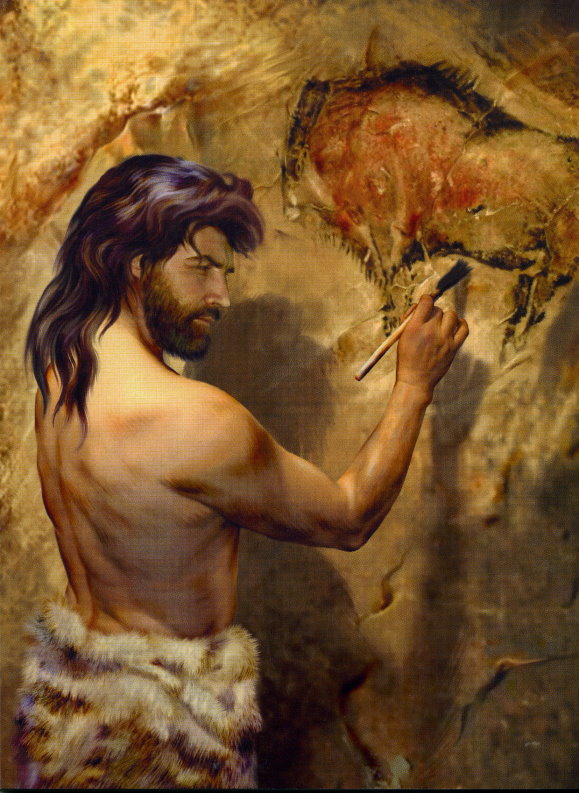 Зарождение искусства и религии
Задачи
выяснить какие виды искусства появились в первобытном обществе, как зарождались религиозные верования и в чём это выражалось
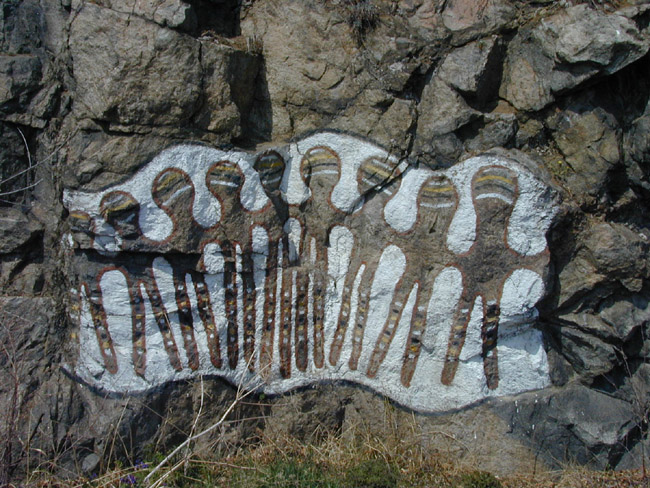 Виды искусства первобытного человека
Наскальная символика
Наскальная живопись
Скульптура
Наскальная символика
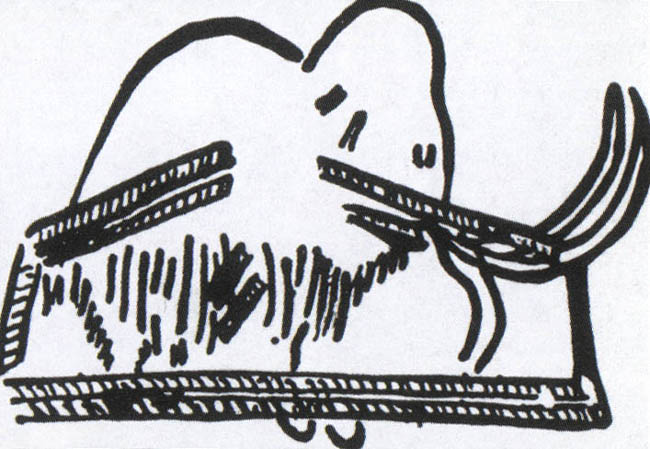 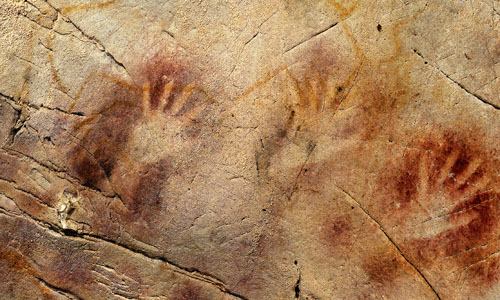 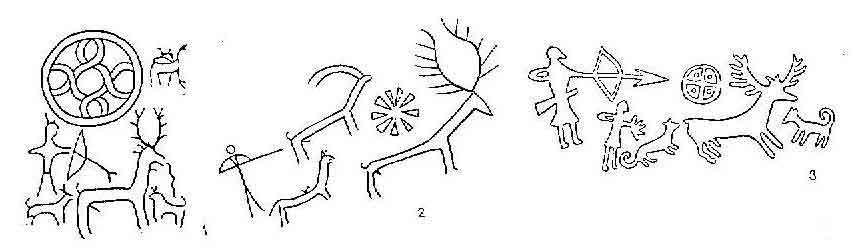 Наскальная живопись
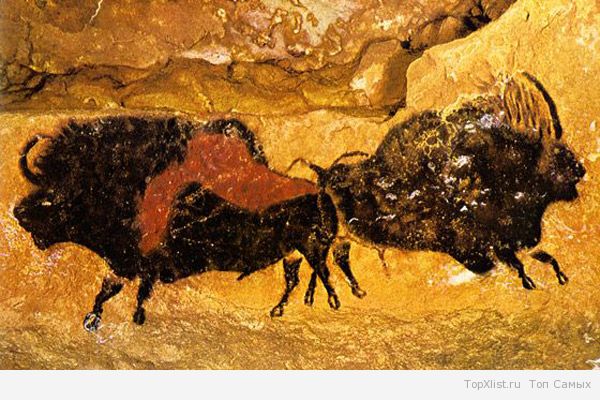 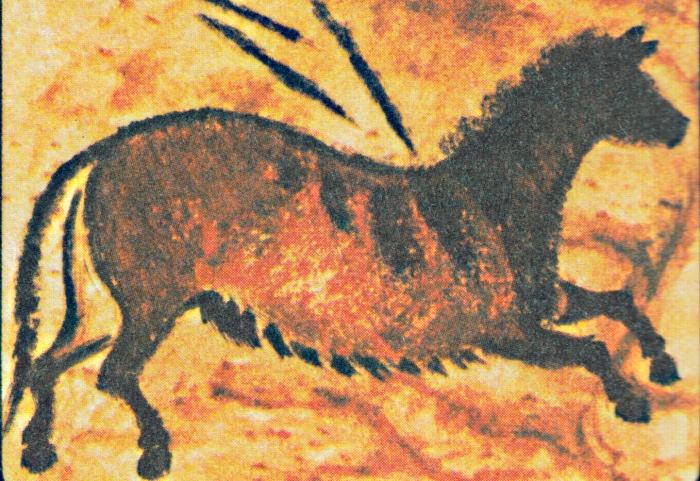 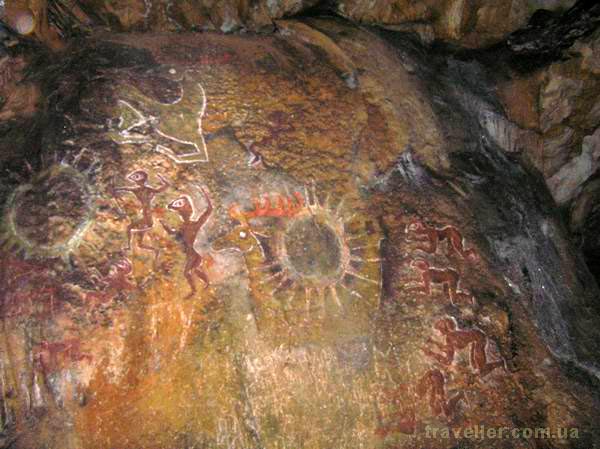 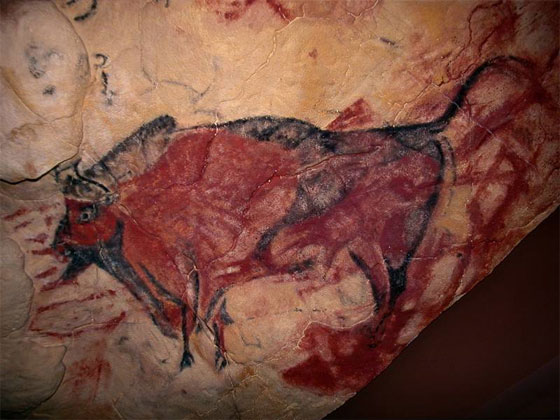 Скульптура
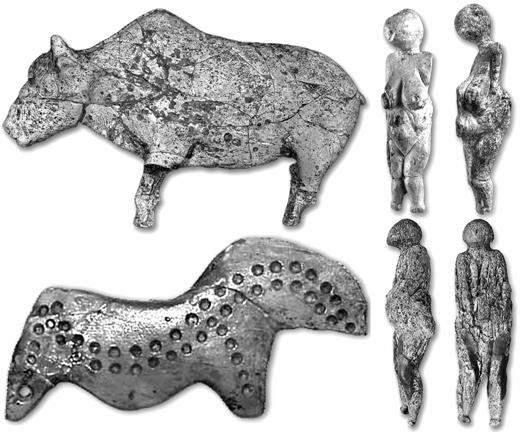 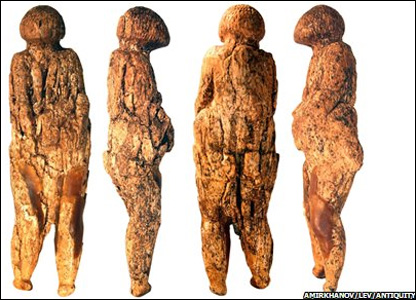 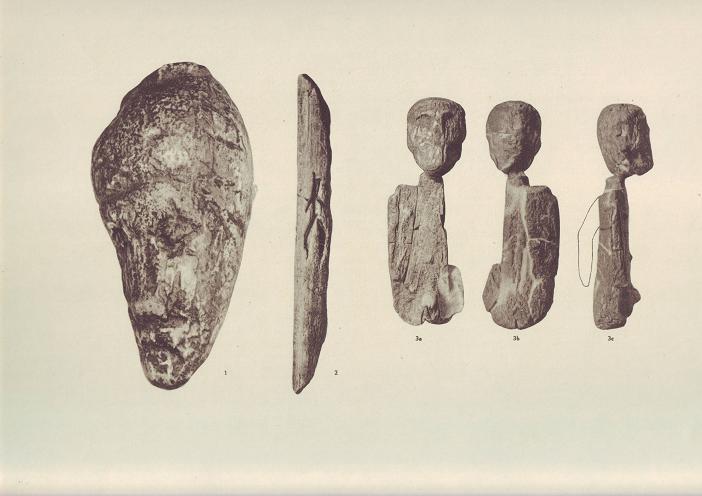 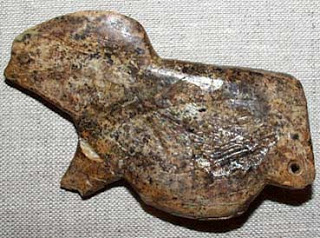 Древние верования и обряды
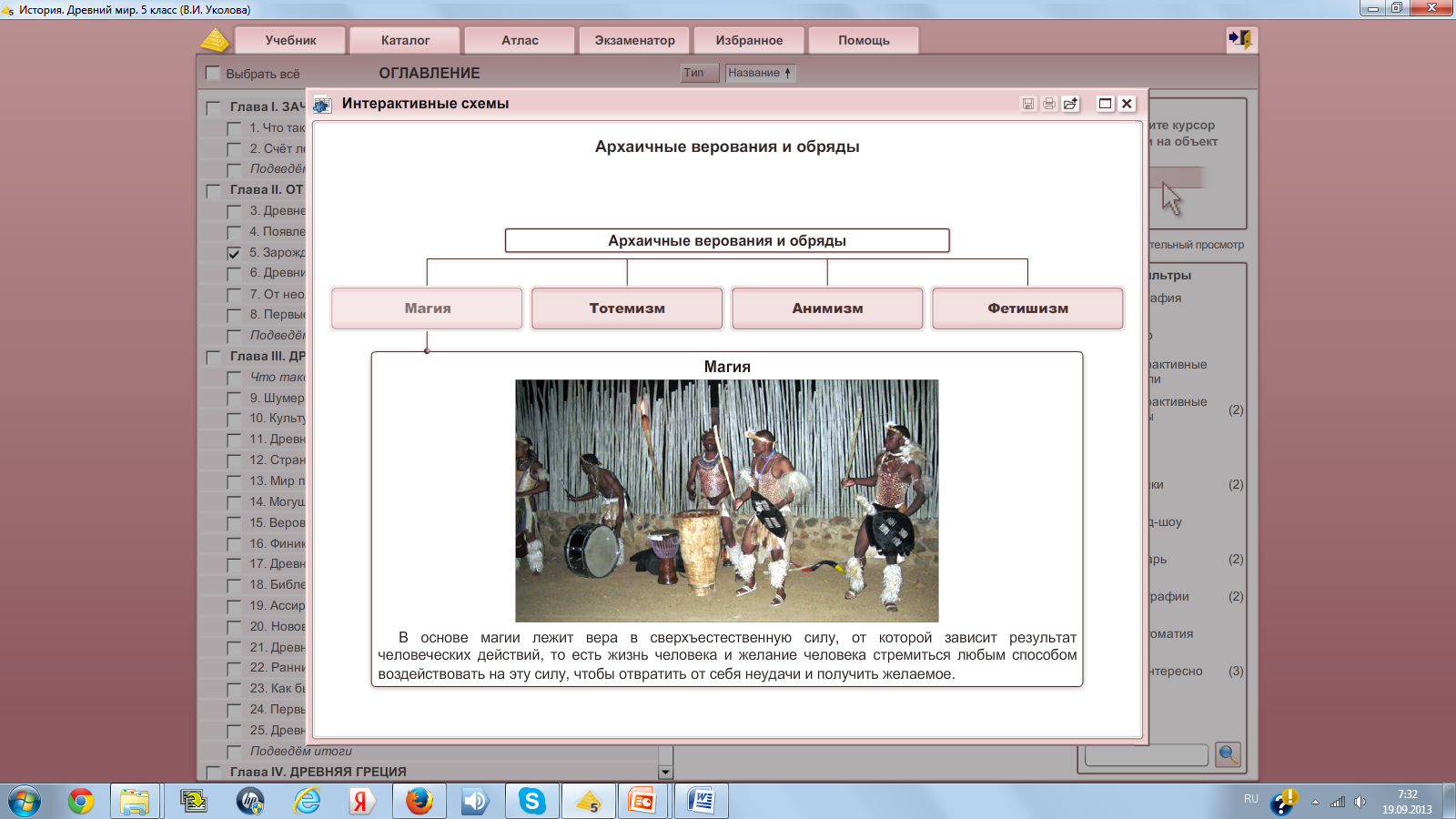 МАгия
Древние верования и обряды
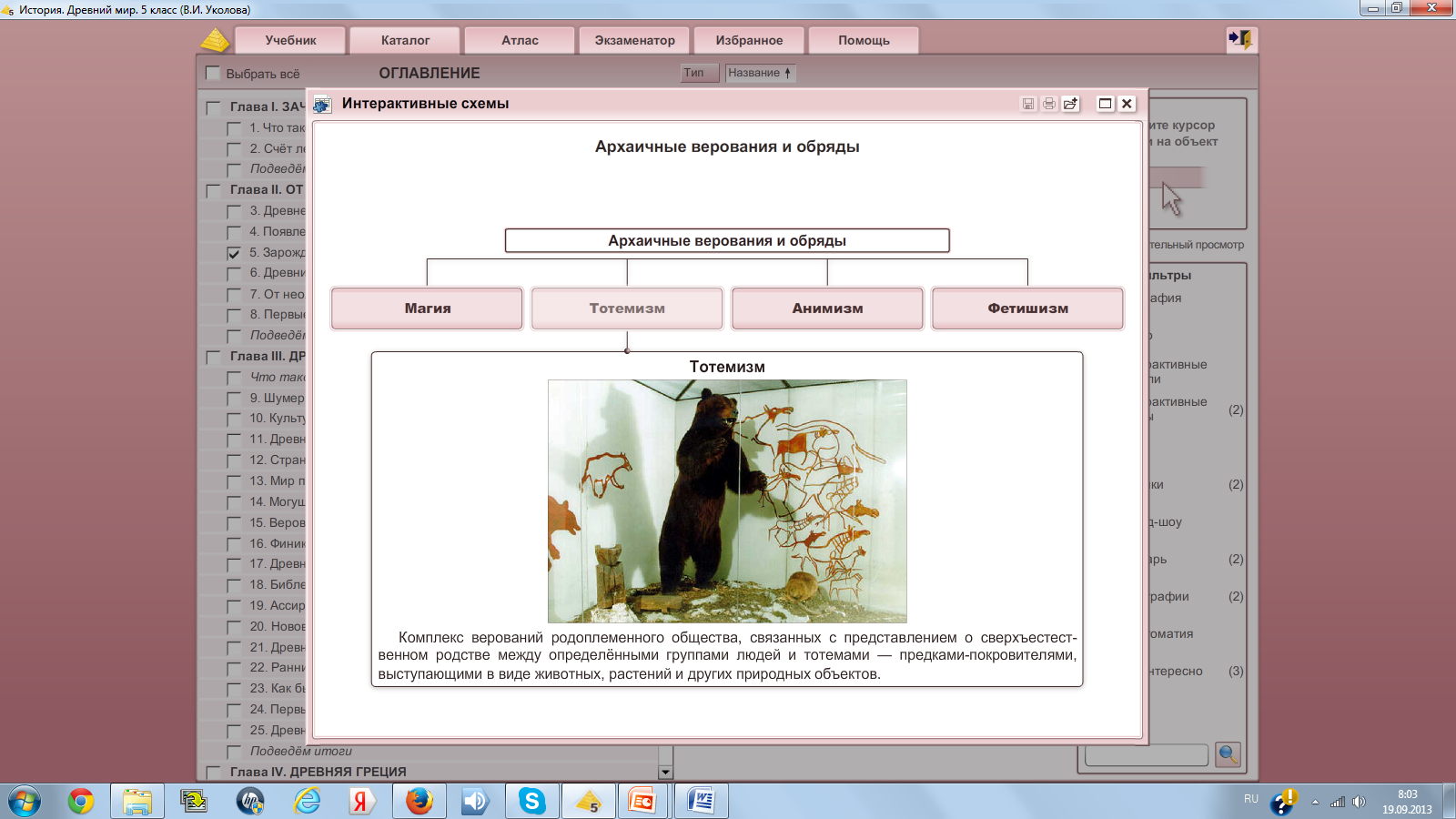 тотемизм
Древние верования и обряды
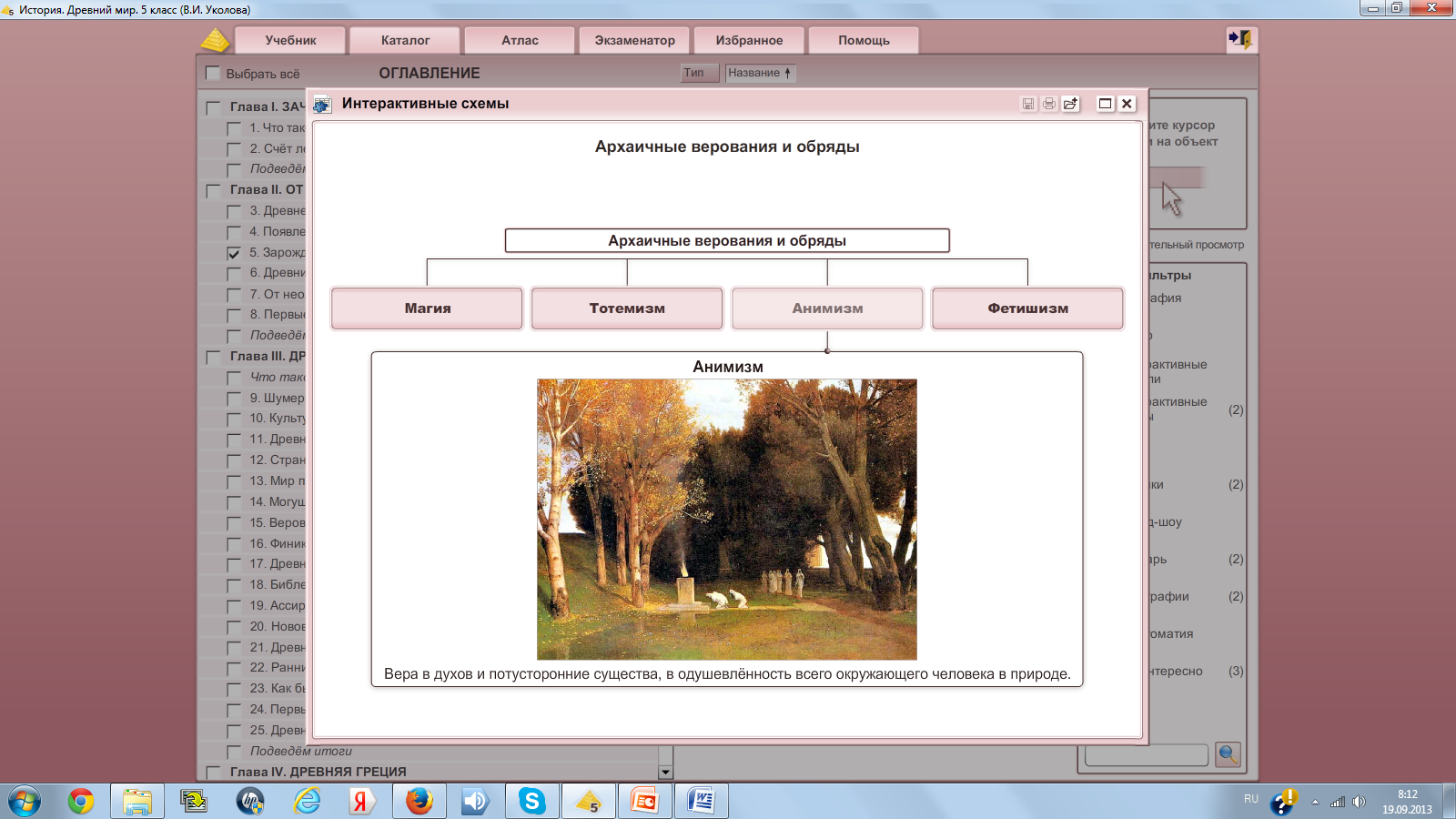 анимизм
Древние верования и обряды
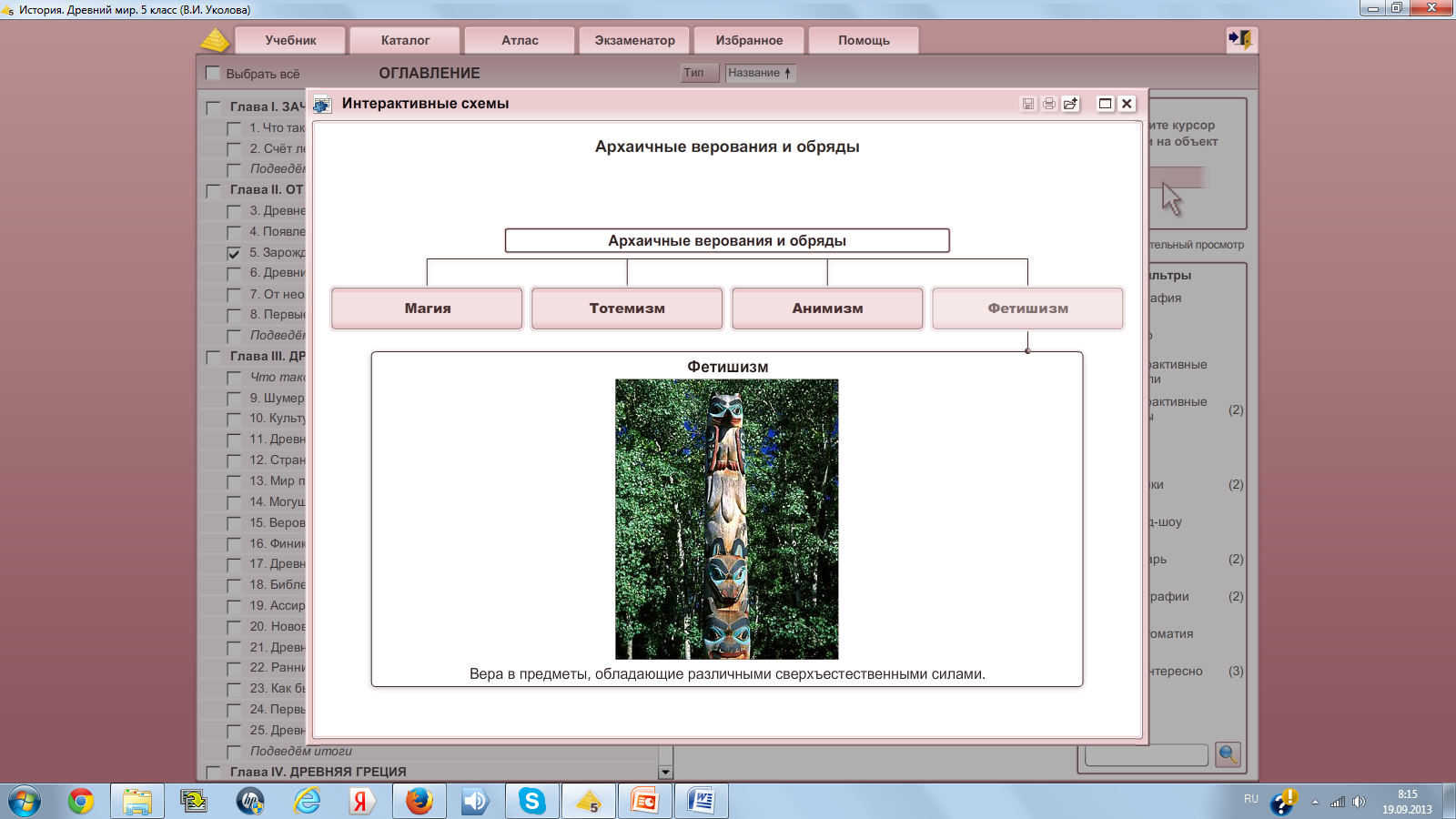 фетишизм
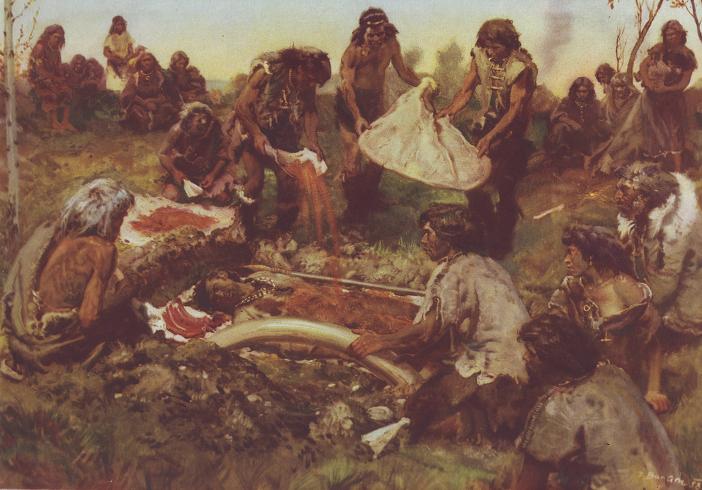 Зарождение религии